Exploring multiplication strategies
Mathematics
Miss Thomas
Question 1
Identify the problem and choose an efficient strategy to solve it.
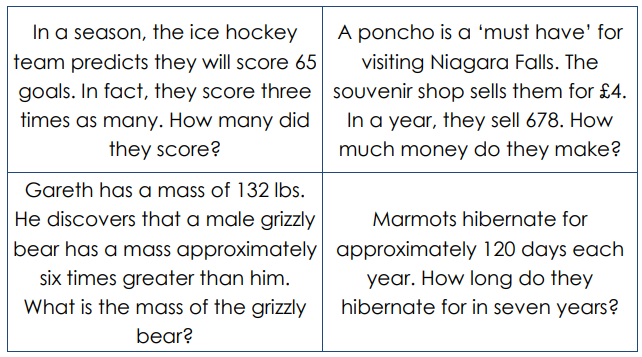 ‹#›
Question 1 Answers
Identify the problem and choose an efficient strategy to solve it.
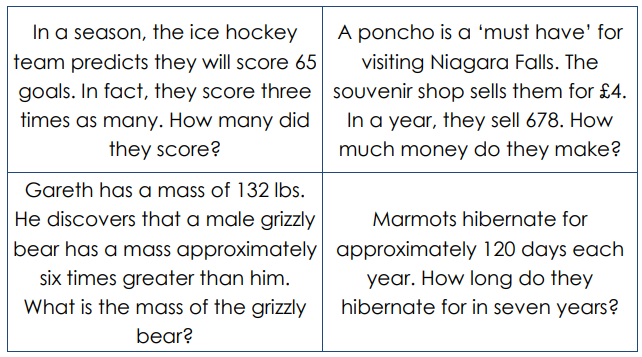 195
2712
792
840
‹#›